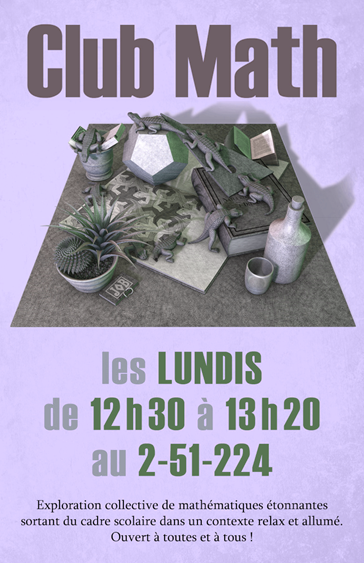 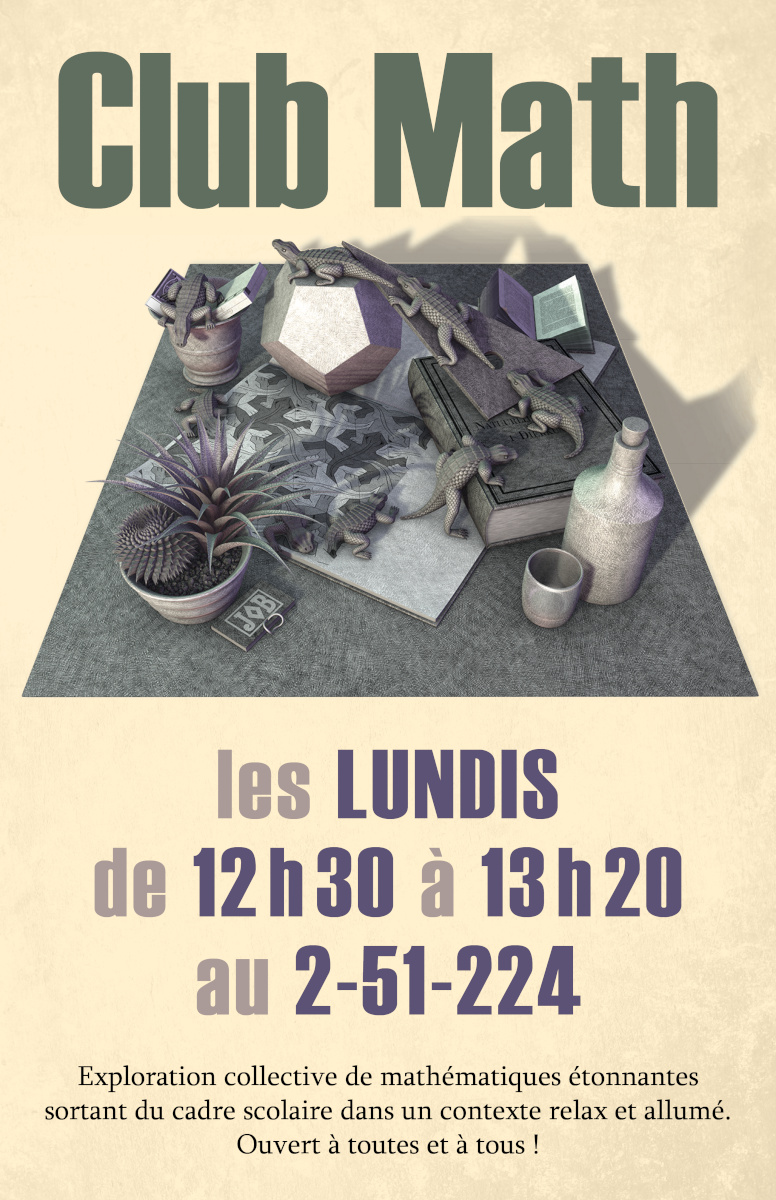 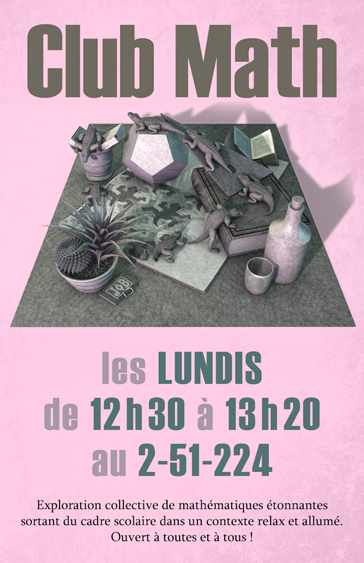 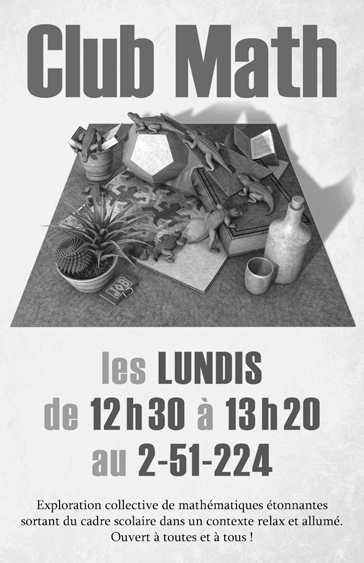 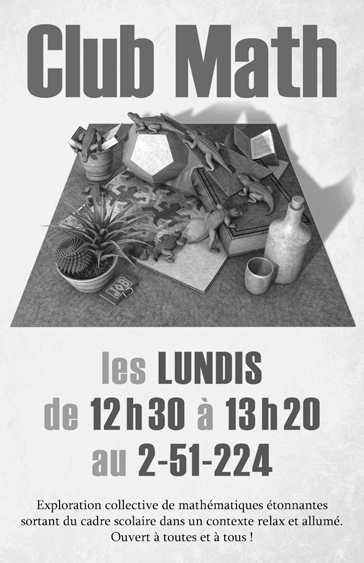 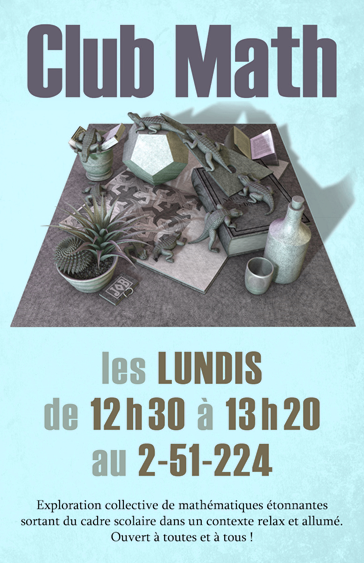 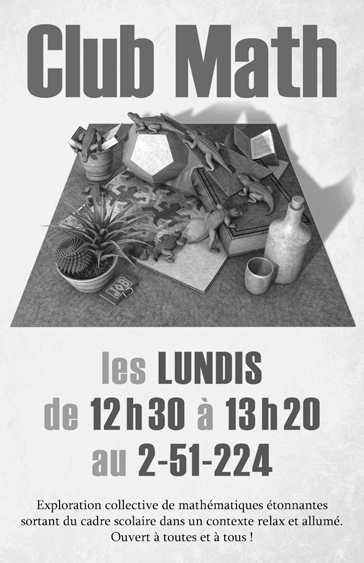 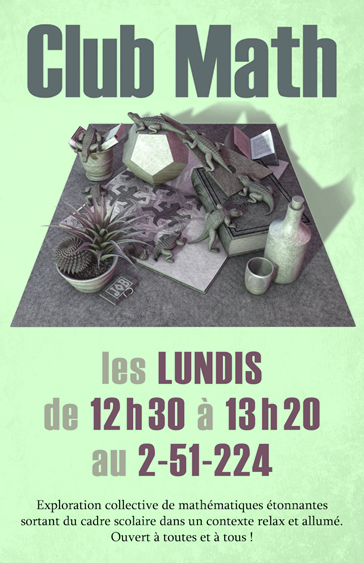 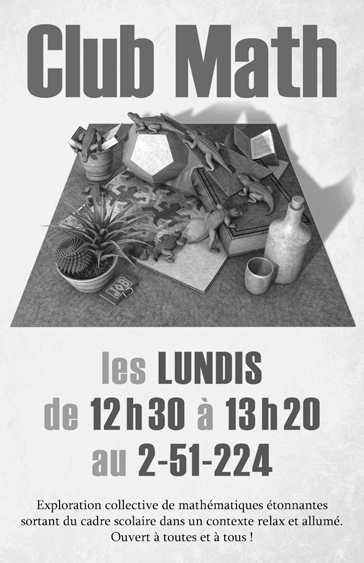 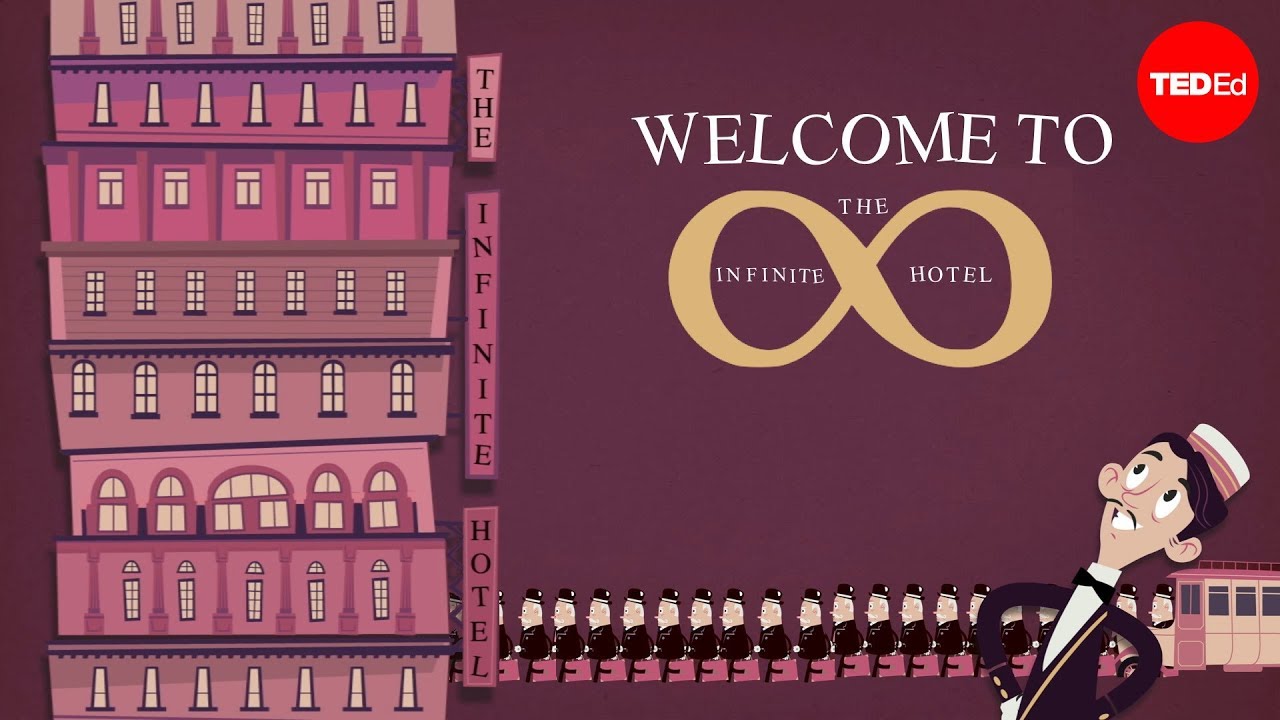 Vidéos
Le paradoxe de l'Hôtel Infini - Jeff Dekofsky (TED-Ed)
https://www.youtube.com/watch?v=Uj3_KqkI9Zo

How An Infinite Hotel Ran Out Of Room (Veritasium)
https://www.youtube.com/watch?v=OxGsU8oIWjY
Concours Euclide
https://www.cemc.uwaterloo.ca/contests/euclid-f.html